We need more than just water: Assessing sediment limitation in a freshwater delta
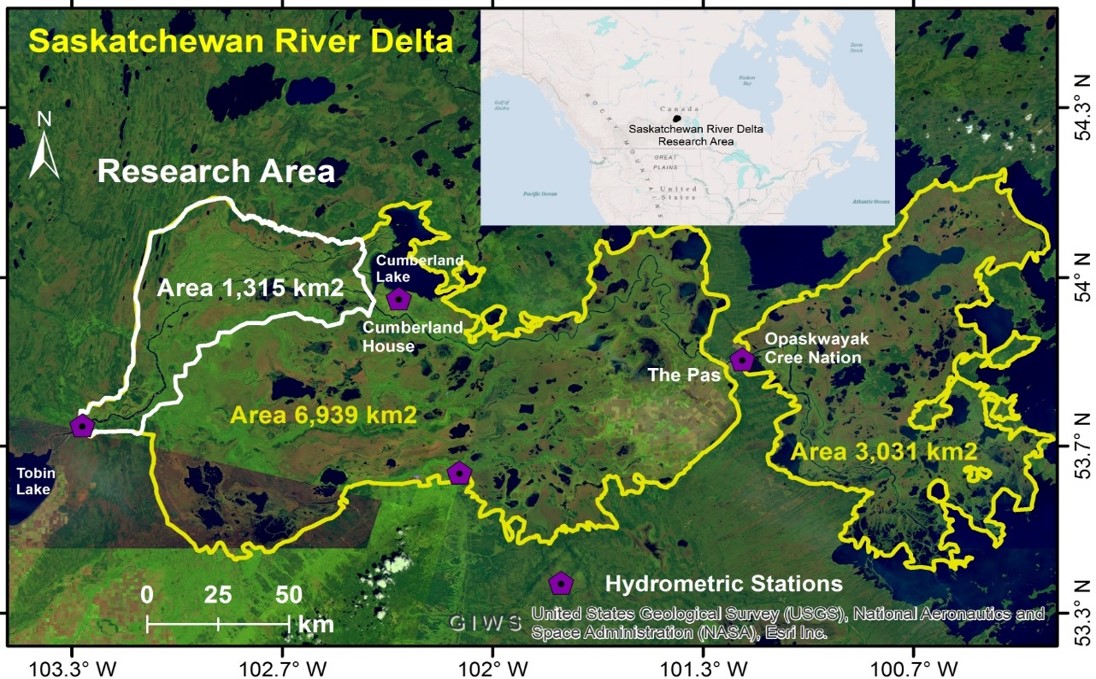 The Saskatchewan River Delta is being starved of sediment leading to channel widening and deepening, loss of wetland connectivity, and loss of nutrient supply.

Objective: Determine if sediment restoration is a feasible option to sustain the delta
Methods

Combination of a community-planning process (Delta Stewardship Committee), interviews with elders, sediment toxicity testing, sediment transport model, community monitoring

Project contacts: Tim Jardine (tim.jardine@usask.ca) and Gary Carriere (gcarriere@sasktel.net)
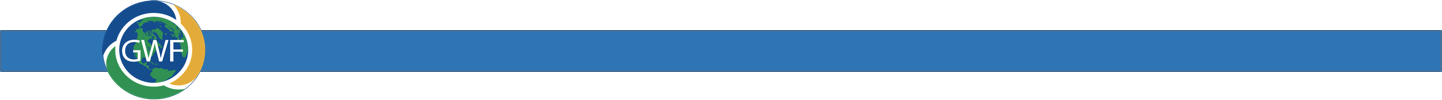 Project coordinates: PI, email, website, etc
We need more than just water
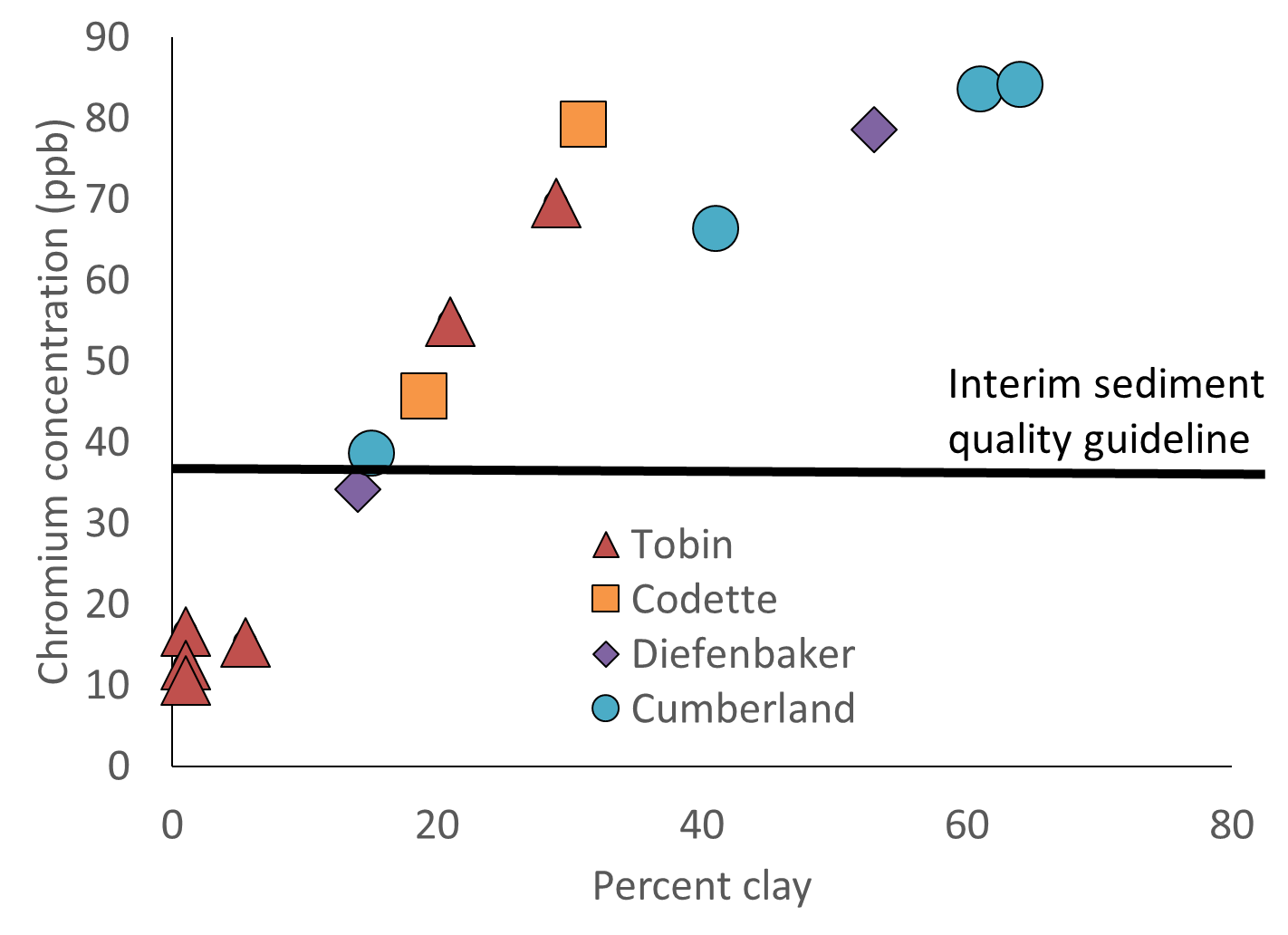 Highlights to date
Three Delta Stewardship meetings
10 interviews
40 hours of audio plus photovoice

Sampled bed sediment of four lakes/reservoirs
Diefenbaker, Codette, Tobin, Cumberland
Tested for metal concentrations

Spot sampling for turbidity and total suspended solids

Continuous turbidity data from “Delta Bob”

Sediment transport model development
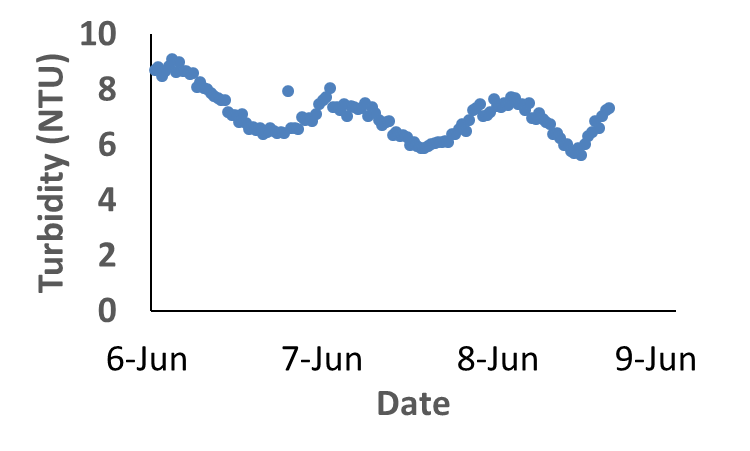 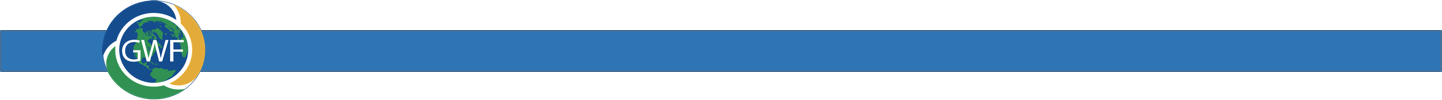 Project Title
We need more than just water
[Speaker Notes: These accomplishments slides will be also be used to build slide bank for use in GWF presentations 

How are these results key to advancing the science

How are these results linked to the needs of your partners/users?]
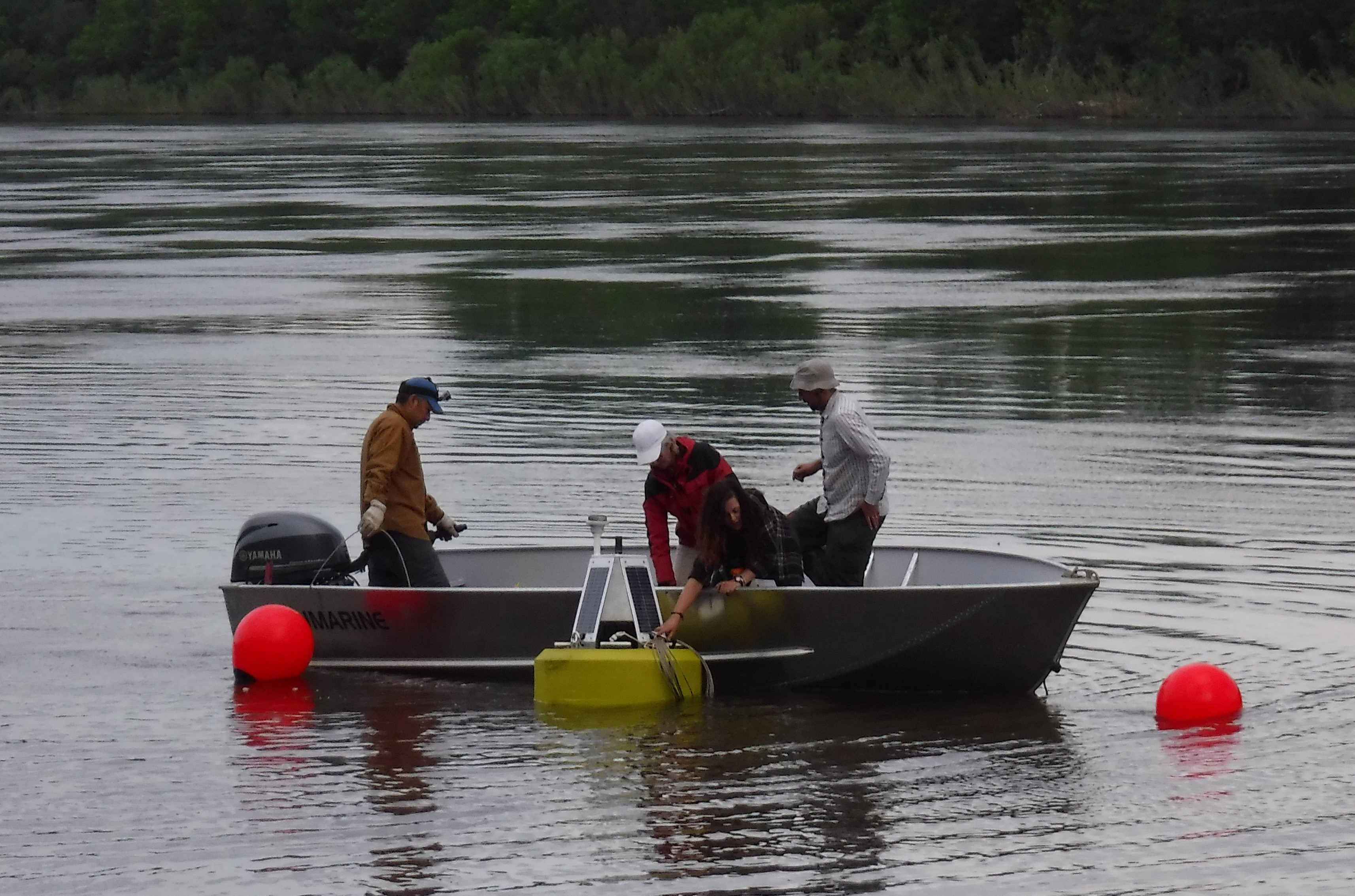 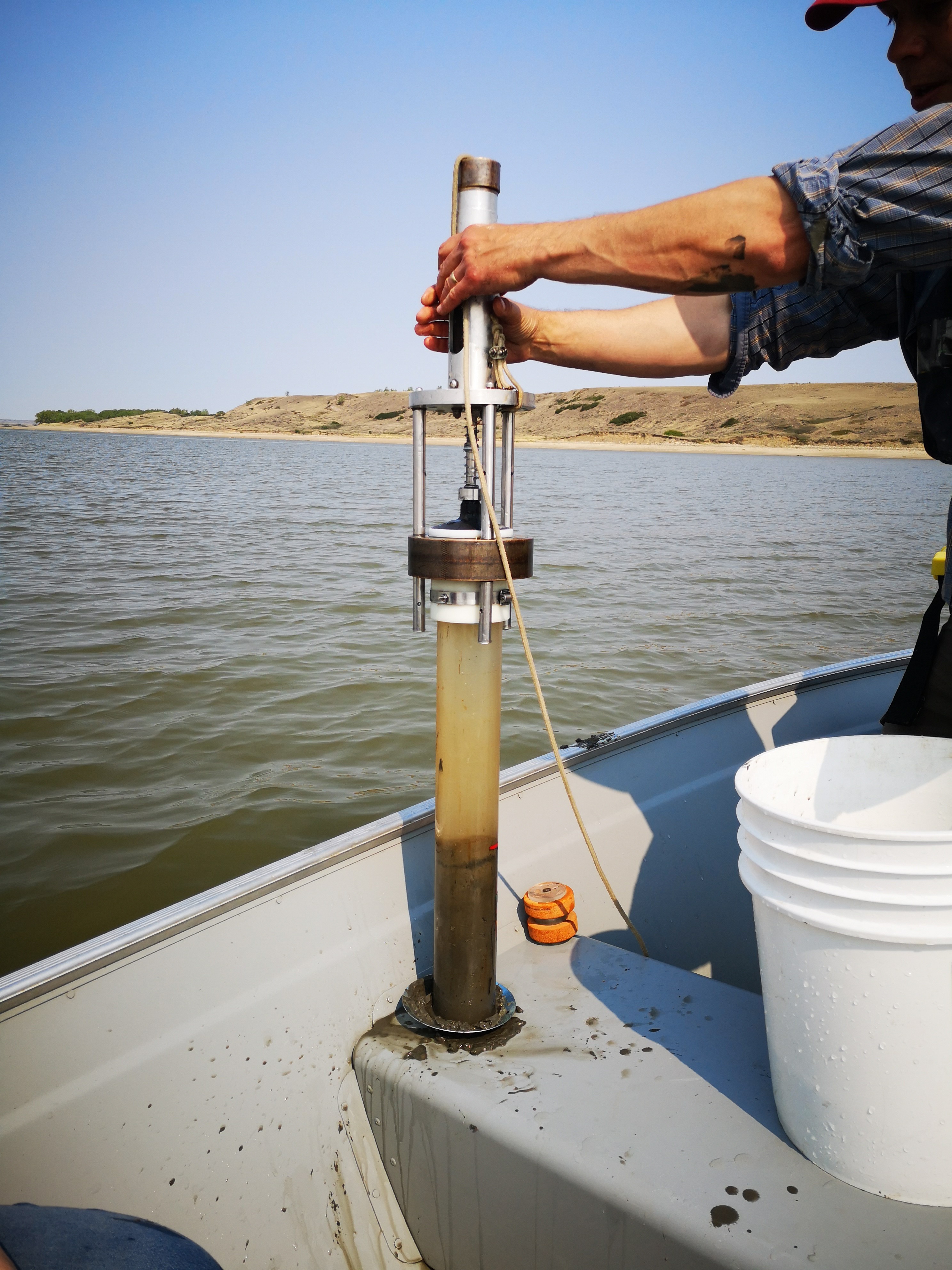 Future work
Reporting back
Workshop in winter
Annual symposium in summer

Laboratory work
Toxicity and chemical testing of sediment

Field 2020
Redeployment of Delta Bob
Additional spot measurements

Beyond 2020
Decision-making by Stewardship Committee
Recommendation to elected leadership
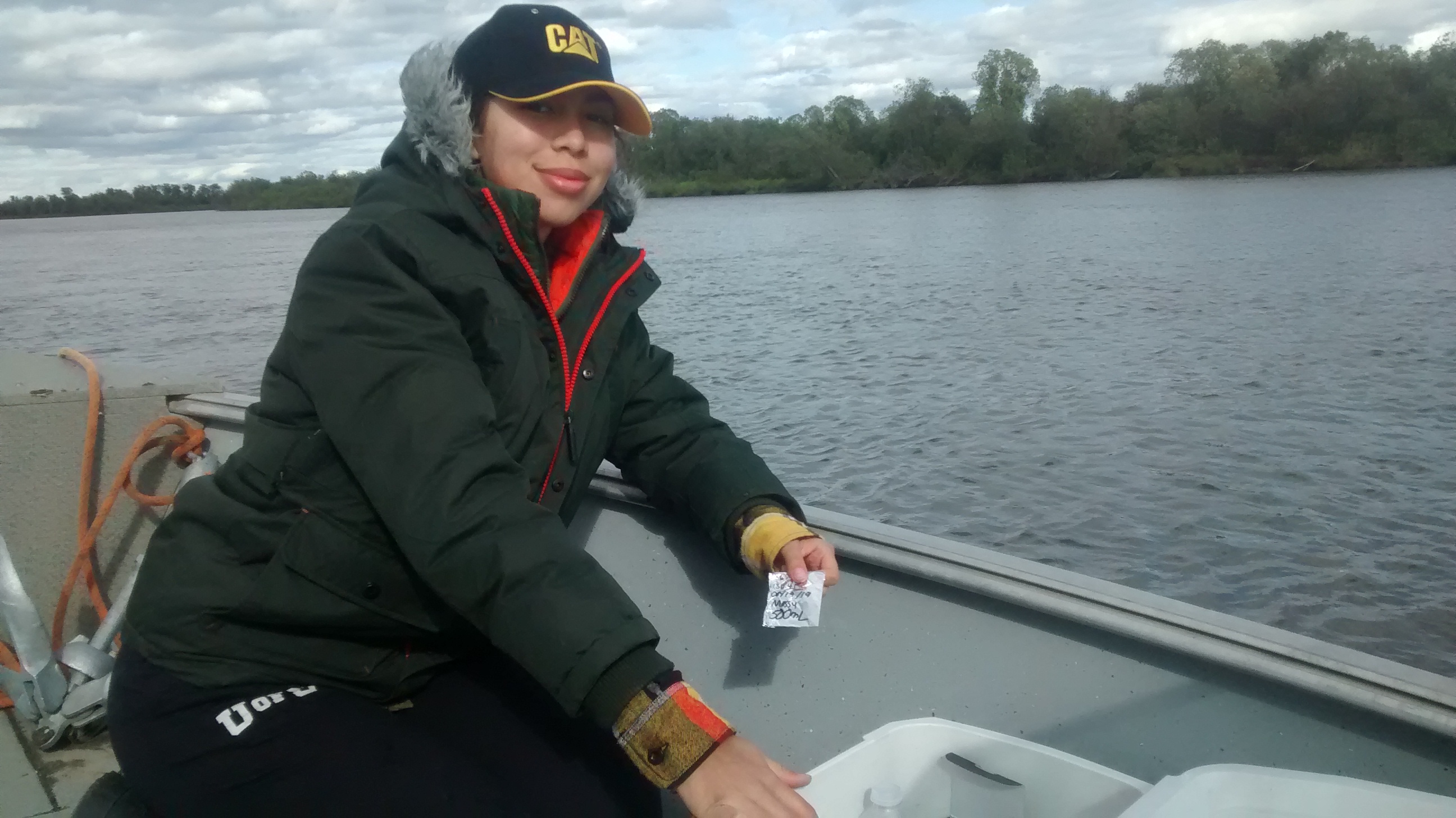 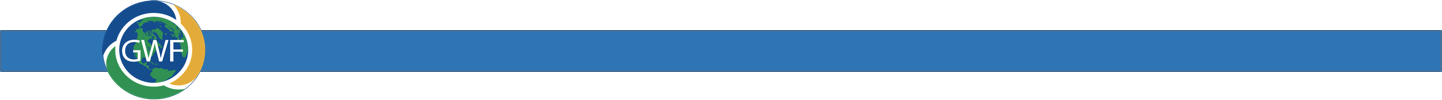 Project Title
We need more than just water
Cross-project Collaborations
Strong linkages to Integrated Modelling Program for Canada

Tight links between water flows and sediment flows
Recognized as a single entity (inseparable)
Shared travel and personnel

Computer Science team and Knowledge Mobilization team are working away at developing visualizations – critical to project success

Capacity building in community

Training + hiring summer students and project managers
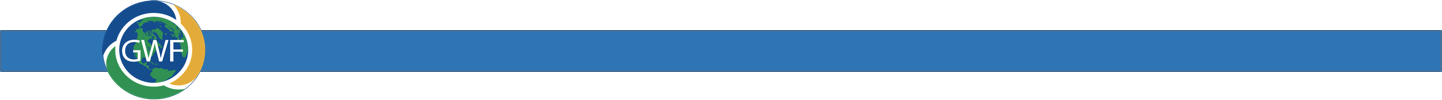 Project Title
We need more than just water